Aldehyde
G. D. Thorat Assistant ProfessorShri Shivaji Science & Arts College Chikhli, Dist. Buldana
Aldehyde
Structure of Carbonyl Group
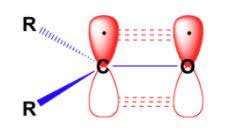 Structure of Carbonyl Group
Bond Angle 120

Dipole Moment 2.3 to 2.8 D
Carbonyl Group
Acidity of α-Hydrogen in Carbonyl Compound
Acidity of α-Hydrogen in Carbonyl Compound is More.
Electro negativity of H=2.1, C=2.5, O=3.5
Cannizzaro Reaction
Aldol Condensation of Ketone
Aldol Condensation of Aldehyde
Clemmesen Reduction of Aldehyde
Reduction of Aldehyde by LiAIH4
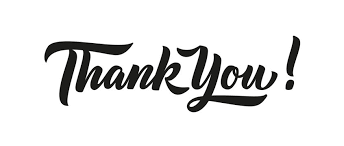